Big Ten Explorers
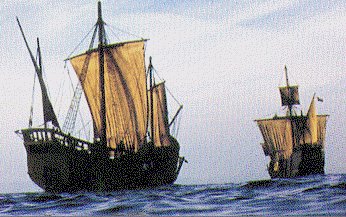 Columbus
Sailed west to Indies
Landed on the Bahamas
Sailed for Spain (King Ferdinand and Queen Isabella
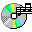 Magellan
Searched for passage to Pacific Ocean
Sailed through “straits of Magellan”
Died in Philippines
Crew lst to circumnavigate the world
Cabot
Sailed for England
Landed on coast of New-foundland
Gave England claim to North America
Ponce de Leon
1st to land on the mainland of North America
Looking for “fountain of youth”
Established St. Augustine, Florida
De Soto
Sailed for Spain
Explored Mississippi River – Present-day Oklahoma
Coronado
Looking for fabled seven cities of gold
Explored present-day Arizona and New Mexico
Cortes
Spanish Conquistador
Conquered Aztec emperor Montezuma
Balboa
Spanish Explorer
Claimed Pacific Ocean and adjoining lands for Spain
Pizzaro
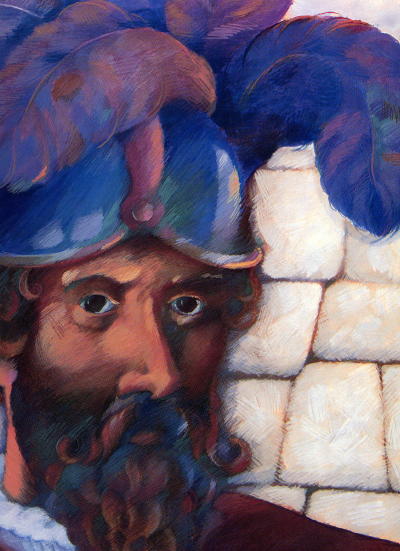 Conquered the Inca Empire
Vespucci
Amerigo Vespucci
America was named after him
Columbian Exchange
From America –
Corn
Potatoes
Beans
Chocolate
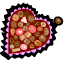 Buffalo
Beaver
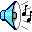 Parrots
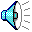 From Europe -
Oranges
Onion
Sheep
Horses
Cattle
Honeybees
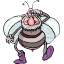 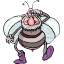 Pigs
Chickens
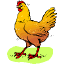 Diseases
Small Pox
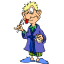 Influenza
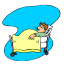 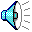 Measles
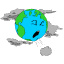 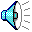